Pearls of Wisdom & Concepts from Palliative Care
ASAM Annual Conference 2023
Washington, DC
Julie Childers, MD FASAM FAAHPM
Katrina Nickels, MD
Disclosures
No disclosures
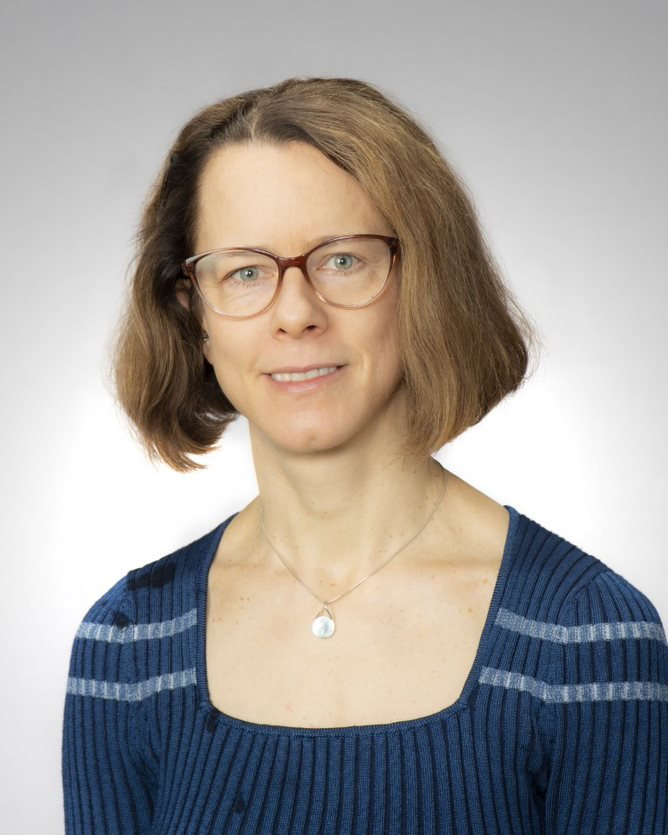 Julie Childers, MD, FASAM
Associate Professor
University of Pittsburgh
Department of Internal Medicine
Section of Palliative Care and Medical Ethics
Section of Treatment, Research and Education in Addiction Medicine
Disclosures
No disclosures
Katrina Nickels, MD
Assistant Professor
University of Kentucky
Department of Internal Medicine
Division of Palliative & Supportive Care
Division of Infectious Disease, Addiction Medicine
[Speaker Notes: Disclosure slide option #1 for individual presenters. Select either option 1 or option 2, you don’t need to have both.]
Learning Objectives
Explain the challenges and opportunities in addressing pain in people with advanced illnesses and substance use disorders
Analyze the appropriateness of different opioid regimens in patients with pain and serious illness
Strategize ways to integrate palliative care skills into addiction practice
Case Example
Larry, 62 y/o man with OUD on methadone
Develops lung cancer, mets to the bones
Palliative clinician "took over" prescribing 100 mg methadone daily (and oxycodone) two years ago​

Disease “stable”
No current treatment
Prognosis years - decade

Issues with taking more methadone than prescribed​
Routine UDS positive for fentanyl​
[Speaker Notes: utine UDS positive for fentanyl​]
Serious Illness
Palliative Care
Disease Treatment
Death
Disease Treatment
Death
Palliative Care
Disease Treatment
Death
Palliative Care
Adapted from Murray 2005
[Speaker Notes: Serious Illness is defined as illness (which can also be mix of comorbidities) that carries a high risk of death in the next 1-2 years, like 65% chance of death, not 90%.  Definitely not guaranteed.
Palliative care intensity or involvement by specialty palliative care varies with different serious illness trajectories]
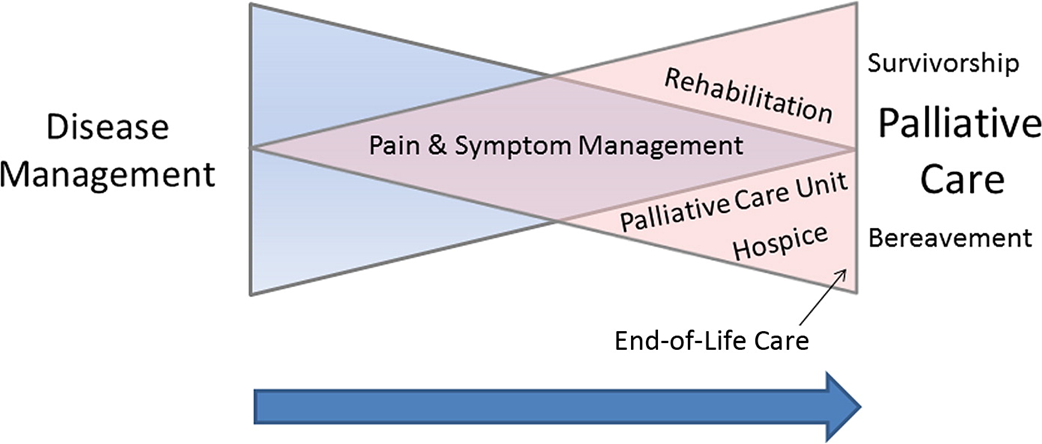 Courtesy: Phillipa Hawley
[Speaker Notes: Palliative care relationship does not always lead to death or hospice care.  The hospice movement, focused on the care of patients who were in the last weeks and months to life, created the model of the palliative subspecialty that we traditionally think of.  However, as we know from the previous slide with trajectories, there can be sustained periods for which palliative care intensity transitions to survivorship or rehabilitation.]
Settings of Complex Care Continuum
Nursing Facility
Acute Rehabilitation Hospital
Ambulatory Clinic
Acute Care Hospital
Home Based Care
Acute Care & Withdrawal Management
Inpatient Residential
GAP
GAP
GAP
Sober Living
GAP
GAP
GAP
GAP
Intensive Outpatient
Outpatient Clinic
[Speaker Notes: Palliative care organizations strive to deliver care across all settings of medical care continuum for people living with serious illness, with all disease trajectories.  In purple, I show where addiction treatment levels of care fit with the medical care settings.  As you we all know, there are huge gaps for people who require both higher levels of medical care and higher levels of addiction care  intensity.]
Conceptual Frameworks
Addiction Dimensions:
1. Biomedical
2. Psychiatric and Cognitive
3. Substance Use Related Risks
4. Living Environment
5. Patient Centered
Palliative Care Domains:
Structure and Processes
Physical/Biomedical
Psychological
Social
Spiritual
Cultural
Imminently Dying
Ethical & Legal Aspects
[Speaker Notes: How can patients like Larry fit better for Palliative Care when diagnosed with metastatic cancer?
Structure and Processes → Palliative care is integrated across complex medical care settings
Pain from cancer, treatment, and existential distress of diagnosis
Potential for patient to enter dying phase

Compare this to Addiction Dimensions - Structure and Process is the LOC]
Team Care
Multidisciplinary
Transdisciplinary
Interdisciplinary
Unidisciplinary
Goal focused
Independent work
Combined efforts 
Parallel 
Shared goal
Work jointly
Different perspectives
Interactive
Address common problem
Shared care
Address a common problem
Integrative
Blurred discipline boundaries
Institute of Medicine
[Speaker Notes: Lessons learned from palliative care team approach that can be better recognized in addiction medicine.
Goal is transdisciplinary, but be wary of Blurred Discipline Boundaries.  Eg: hospice RNs or SWs not understanding opioid misuse and overstepping with patient education or advocacy for more medications.  Or perhaps, in addiction medicine, where we have programs that are abstinence based and not understanding the evolution of medications for addiction treatment.]
Care Navigation & Transitional Care
Racial Inequity
Language barriers
Health literacy
Socioeconomic barriers
Uncertainty 
New normality
Continuity of care
Emotional and practical support
Dixit 2021, Guo 2022
[Speaker Notes: Addiction Medicine can apply care navigation to address the psychosocial contribution of SUD.

Transitional Care across levels of care settings is lacking in addiction medicine.  There are care navigation models to link people to treatment from the ED.  However, how are we assisting people moving through different programs that offer different LOC?
Guo - qualitative research on adult patients and family with at least 2 transitions of care settings.  Four themes - less diagnostic workup, wanting more anticipatory education, wanting continuity of care, fear of poor care at next setting]
Patient-centered
7Ps Framework
Pain
Prognosis
Pattern of OUD
Performance status
Psychosocial
Partnerships & Parity
Source:  Ho, Janet, et al.  AMERSA 2021, ASAM 2022.  A Novel Framework for Approaching Pain Management in a Patient With Concurrent Opioid Use Disorder and Serious Illness
[Speaker Notes: Opioid pain management:
Inner considerations help decide which may be the most appropriate clinically.  To assist with prognostication, the pattern of performance status might help - is this ongoing decline, or is this a new baseline.
Outer level for context]
Total Pain Model
Total
Pain
Psychological
Social
Spiritual
Physical
Cicely Saunders
[Speaker Notes: This is applicable to person recently diagnosed with metastatic stage 4 cancer]
Prognostication
Addiction as a chronic illness
Terminal illness as a co-occurring illness
Pain as a symptom

Opioids as treatment

Opioid safety concerns are ALWAYS relevant
[Speaker Notes: Instead of focusing on prognosis of serious illness - we already explained illness trajectories as well as implications of “palliative phase” with medical advancements, what if the terminal or serious illness was a co-occurring illness?  For ASAM Dimensions, the patient overall has a stable medical illness, albeit serious and “terminal”.  Existential psychological distress is also stable.  Pain is simply a symptom.

Therefore, opioid considerations would be opioids as treatment for OUD.]
Safer Supply in Palliative Care?
Pro:
Pain as trigger to use opioids
Prescribed full agonist opioids safer than illicit supply
Patient-centered interdisciplinary care
Palliative care integrated in various medical settings

Con:
Lack of SUD disease management
Lack of palliative care training in addiction
Ivsins 2021, Childers 2012, Merlin 2018
[Speaker Notes: However, this argument comes up often for palliative care to manage opioids.  Addiction med folks sometimes want PC people to prescribe opioids because it is safer for patients than buying opioids/fentanyl on the street and patients report improvement in pain with safer supply.  PC is equipped to care for seriously ill patients with holistic team approach and being integrated across care settings, as opposed to addiction medicine teams as previous described.

The downside is that PC specialists are not trained in addiction medicine.  Fellowship trained HPM physicians feel ill-equipped to manage addiction, maybe a little better with opioid misuse.  Most recently, a survey of attending HPM physicians revealed only 13% had XDEA to prescribe bup for OUD treatment and only half of them actually prescribed.]
Opioid Pain Management in People with SUD
POLICING
Policing
Support
Screening/ Monitoring
Treatment
Ware 2021, Merlin 2018,, Fitzgerald Jones 2022 , Cheetham 2022
[Speaker Notes: This is what usually happens within the palliative care space.  
Diversion monitoring standards (Ware, McPherson Hospice Diversion).  
Focus on increase in monitoring strategies, UDTs (KFJ, Merlin Consensus of Cancer Pain and OUD/Misuse).

Challenge is that this can feel like policing instead of SUD treatment focus.  Palliative care teams often are not trying to motivate change in patients, but facilitating dignity and comfort where the patient is.]
Primary Palliative Skills
Pain/symptom assessment
Social/spiritual assessment
Illness/prognosis understanding
Treatment options understanding
Identification of patient-centered goals
Transition of care post-discharge
Safe and Sustainable with a Structure care plan
Ahia 2014
[Speaker Notes: What skills do Addiction teams need to remain engaged with patients with co-occurring serious illness?
Most palliative domains are already in place for usual addiction medicine approach.  
Addiction specialists can be better equipped to guide the recommendations at post-discharge or at transitions of care settings]
Empathy
Healing when you can’t fix
Therapeutic Relationship
Presence
Embodied through communication:
Body language
Reflective statements
“I wish…”
[Speaker Notes: Communication skills innate to palliative care can be honed in addiction medicine.]
Return to Case
Larry is referred to palliative/addiction clinic

Per patient, stable on methadone for number of years​

Use of fentanyl was a one-time "slip" due to pain​

"I don’t know why I'm being punished“ and “I’m dying, why does it matter?”​

Daughter with him, also denies noting any recent substance use
[Speaker Notes: How these concepts look when applied to a patient with serious illness
Pain - chronic non-opioid responsive in patient with opioid dependence from OUD.  Prognosis - years.  PPS - no barriers, ambulatory care appropriate.  Pattern of OUD - signs of relapse.  Context:  currently in palliative/addiction clinic setting.  Care navigation needs low.  No barriers to all treatment options
Challenge:  How do we address patient’s fatalism?]
Continued
Rotated from methadone to buprenorphine
Continue oxycodone…. until further UDS + fentanyl, cocaine
Tapered off oxycodone

Lots of angry Epic messages (and six months) later….

Larry continues with our clinic on bup/nx, gabapentin​
Walks his dog several times a day​, went to  Bahamas
Pain overall has improved​
Cancer continues to be stable on observation only
[Speaker Notes: Opportunity:  Guiding through the 7Ps Framework, bup/nlx as MOUD started.  Empathetic conversations with patient.  Usual palliative care to continue additional full agonists.   
Challenges:  
Did not require assistance with care navigation and transition of care to OTP by rotating to bup/nlx. 
Close monitoring then tapering off oxycodone when further UDS positive.  
Team response to angry messages from patient - some team members may recommend to discharge patient, some may advocate to restart full agonists (blurred lines amongst disciplines).]
Final Takeaways/Summary
Addiction matters in palliative care
Opioid safety matters in palliative care
Addiction leadership promotes safer transitions of care for people with substance use disorders and other serious illnesses
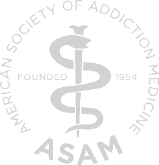 [Speaker Notes: Take this time at the end of your presentation to review key takeaways and information that audiences should remember in the future.  If practical, apply this to clinical practice.]
Join the Pain & Palliative Care Special Interest Group on ASAM Connect!
Meet-Up Friday 4:15-4:45 Lounge 2
Prince Georges Exhibit Hall CD, Lower Atrium Level
References
Murray, SA., Kendall, M., Boyd, K., & Sheikh, A. (2005). Illness trajectories and palliative care. BMJ, 330(7498), 1007–1011. https://doi.org/10.1136/bmj.330.7498.1007
Hawley, P. (2014). The Bow Tie Model of 21st Century Palliative Care. Journal of Pain and Symptom Management, 47(1), e2–e5. https://doi.org/10.1016/j.jpainsymman.2013.10.009
Ferrell, B. (2019). National Consensus Project Clinical Practice Guidelines for Quality Palliative Care: Implications for Oncology Nursing. Asia-Pacific Journal of Oncology Nursing, 6(2), 151–153. https://doi.org/10.4103/apjon.apjon_75_18
Ivsins, A., Boyd, J., Mayer, S., Collins, A., Sutherland, C., Kerr, T., & McNeil, R. (2021). “It’s Helped Me a Lot, Just Like to Stay Alive”: a Qualitative Analysis of Outcomes of a Novel Hydromorphone Tablet Distribution Program in Vancouver, Canada. Journal of Urban Health, 98(1), 59–69. https://doi.org/10.1007/s11524-020-00489-9
Childers JW, Arnold RM. "I feel uncomfortable 'calling a patient out'": educational needs of palliative medicine fellows in managing opioid misuse. J Pain Symptom Manage. 2012;43(2):253-260. doi:10.1016/j.jpainsymman.2011.03.009
Merlin, J., Patel, K., Thompson, N., Kapo, J., Keefe, F., Liebschutz, J., Paice, J., Somers, T., Starrels, J., Childers, J., Schenker, Y., & Ritchie, C. S. (2019). Managing Chronic Pain in Cancer Survivors Prescribed Long-Term Opioid Therapy: A National Survey of Ambulatory Palliative Care Providers. Journal of Pain and Symptom Management, 57(1), 20–27. https://doi.org/10.1016/j.jpainsymman.2018.10.493
Ware, O., McPherson, M. L., Barclay, J. S., Blackhall, L., Emmett, C. P., Hilliard, R., Schenker, Y., Shega, J. W., Guralnik, J., & Cagle, J. G. (2021). Recommendations for Preventing Medication Diversion and Misuse in Hospice Care: A Modified Delphi Study. Journal of Pain and Symptom Management, 62(6), 1175–1187. https://doi.org/10.1016/j.jpainsymman.2021.06.004
Fitzgerald Jones, K., Khodyakov, D., Arnold, R., Bulls, H., Dao, E., Kapo, J., Meier, D., Paice, J., Liebschutz, J., Ritchie, C., & Merlin, J. (2022). Consensus-Based Guidance on Opioid Management in Individuals With Advanced Cancer-Related Pain and Opioid Misuse or Use Disorder. JAMA oncology, 8(8), 1107–1114. https://doi.org/10.1001/jamaoncol.2022.2191
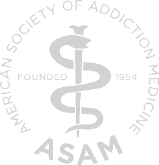 [Speaker Notes: ASAM requests the APA citation format
Link: https://owl.purdue.edu/owl/research_and_citation/apa_style/apa_formatting_and_style_guide/general_format.html]
References
McCradden, M., Vasileva, D., Orchanian-Cheff, A., & Buchman, D. Z. (2019). Ambiguous identities of drugs and people: A scoping review of opioid-related stigma. The International Journal of Drug Policy, 74, 205–215. https://doi.org/10.1016/j.drugpo.2019.10.005
Cheetham, A.,  Picco, L., Barnett, A., Lubman, D. I., & Nielsen, S. (2022). The Impact of Stigma on People with Opioid Use Disorder, Opioid Treatment, and Policy. Substance Abuse and Rehabilitation, 13, 1–12. https://doi.org/10.2147/SAR.S304566
Daly, D., & Matzel, S. C. (2013). Building a Transdisciplinary Approach to Palliative Care in an Acute Care Setting. OMEGA - Journal of Death and Dying, 67(1–2), 43–51. https://doi.org/10.2190/OM.67.1-2.e
Rosa, Anderson, E., Applebaum, A. J., Ferrell, B. R., Kestenbaum, A., & Nelson, J. E. (2020). Coronavirus Disease 2019 as an Opportunity to Move toward Transdisciplinary Palliative Care. Journal of Palliative Medicine, 23(10), 129–1291. https://doi.org/10.1089/jpm.2020.0306
Ahia, CL, & Blais, C. M. (2014). Primary palliative care for the general internist: Integrating goals of care discussions into the outpatient setting. The Ochsner Journal, 14(4), 704–711.
Dixit, N., Rugo, H., & Burke, N. J. (2021). Navigating a Path to Equity in Cancer Care: The Role of Patient Navigation. American Society of Clinical Oncology Educational Book, 41(41), 1–10. https://doi.org/10.1200/edbk_100026
Guo P, Pinto C, Edwards B, et al. Experiences of transitioning between settings of care from the perspectives of patients with advanced illness receiving specialist palliative care and their family caregivers: A qualitative interview study. Palliative Medicine. 2022;36(1):124-134. doi:10.1177/02692163211043371